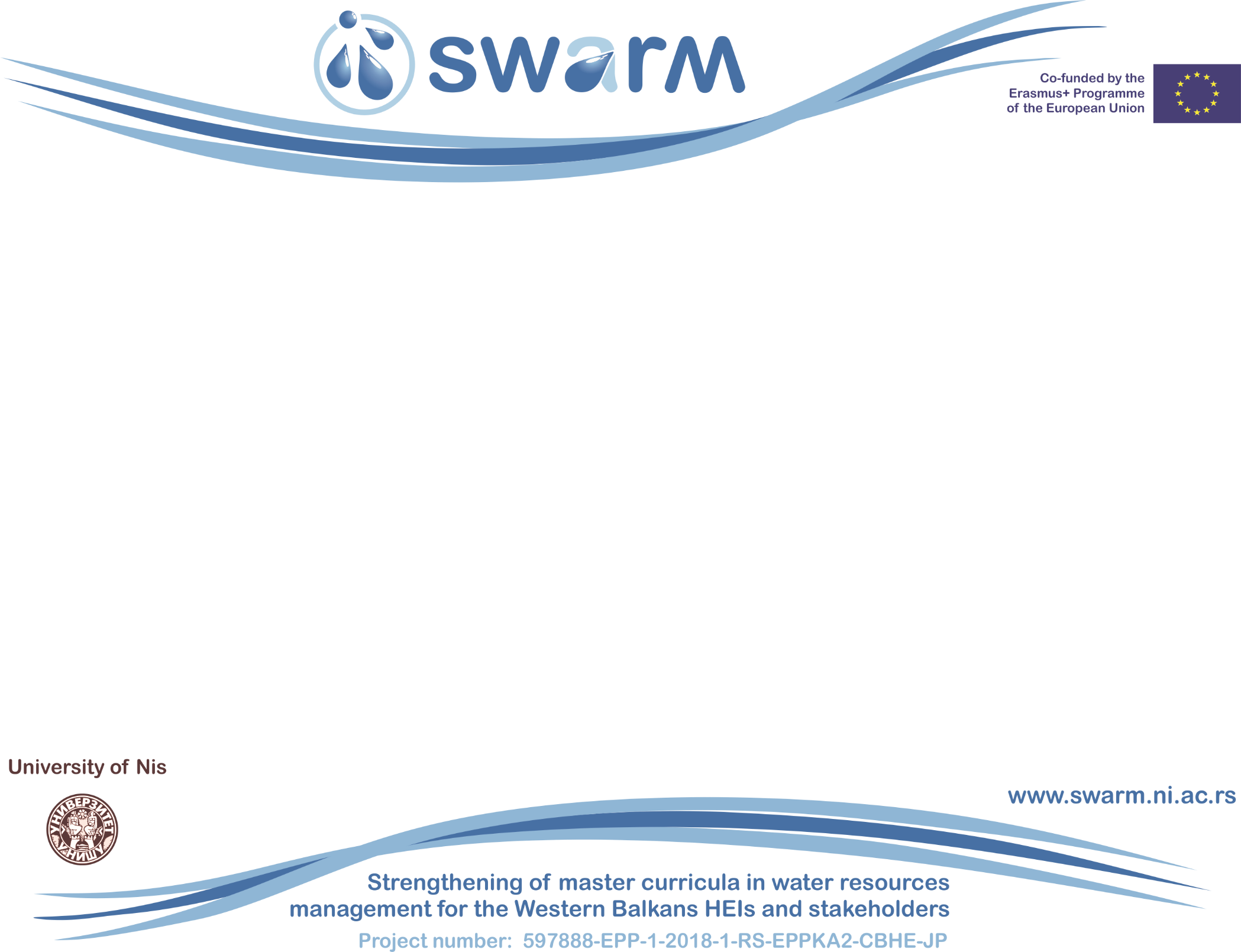 WP5 - Quality assurance and monitoring
Maria Manuela Portela, Luís Ribeiro, Rodrigo Oliveira

Lisbon University/Instituto Superior Técnico, UL/IST
Kick-off meeting, University of Niš / 20-21 December 2018
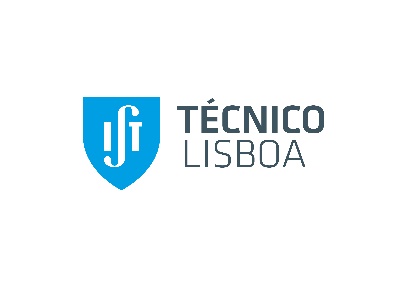 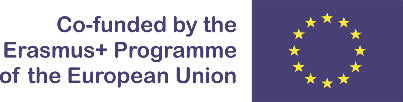 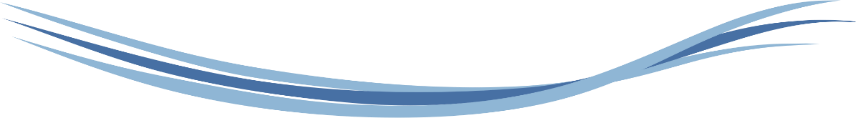 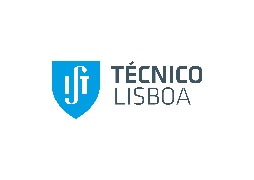 WP5 (according to the proposal):
During the project life, the quality control and monitoring of project, master study programmes and educational trainings and dissemination of project results will be performed.
Quality assurance and monitoring will be based on Quality and Assurance Plan and will developed internal and external evaluation procedures with focus on the building blocks of the quality measures (quality indicators, check lists, corrective actions, quality reporting procedures).
Strengthening of master curricula in water resources  management 
for the Western Balkans HEIs and stakeholders
www.swarm.ni.ac.rs
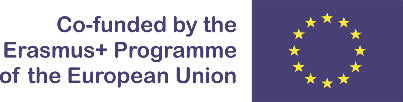 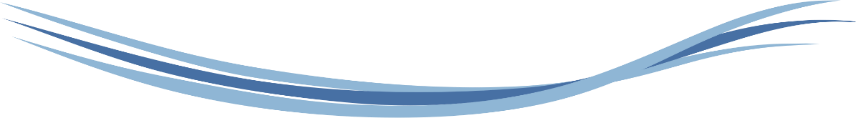 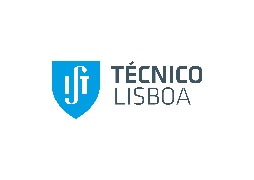 WP5 (according to the proposal):
The quality assurance and monitoring will be performed as follows:
Internal quality assessment will include peer reviews performed by the Quality Assurance Committee (QAC) consisting of members from following partner HEIs: Norwegian University of Life Sciences, NMBU (Norway), University of Architecture, Civil Engineering and Geodesy, UACEG (Bulgaria), University of Rijeka, Faculty of Civil Engineering, UNIRIFCE (Croatia), University of Lisbon/Instituto Superior Técnico, UL/IST (Portugal) as a WP5 Leader. 
External quality assessment will be enabled through continuous presentation of the project activities and deliverables on the project website, as well as their publishing in public media (newspapers, journals, electronic media etc.).
Strengthening of master curricula in water resources  management 
for the Western Balkans HEIs and stakeholders
www.swarm.ni.ac.rs
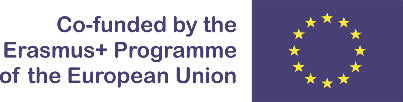 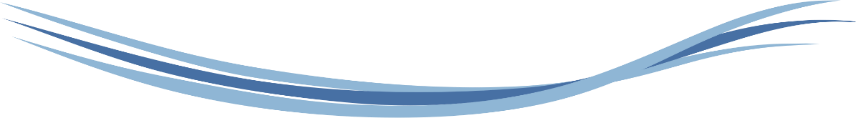 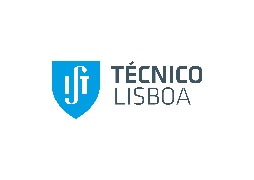 WP5 (according to the proposal):
First challenge: development of the Quality and Assurance Plan by the Quality Assurance Committee (QAC) (14.04.2019!)

Standards and Guidelines for Quality Assurance in the European Higher Education Area, developed by ENQA (European Association for Quality Assurance in Higher Education), adopted by the Bologna Process Ministers in 2005, will be taken as reference, as well as the key quality assurance principle of continuous improvement.
Project success indicators specified in the Logical Framework Matrix (LFM) and short and long term impact indicators specified in section G of this proposal will be used as a basis for continuous evaluation of the progress of the SWARM project.
Strengthening of master curricula in water resources  management 
for the Western Balkans HEIs and stakeholders
www.swarm.ni.ac.rs
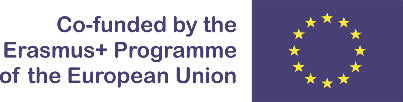 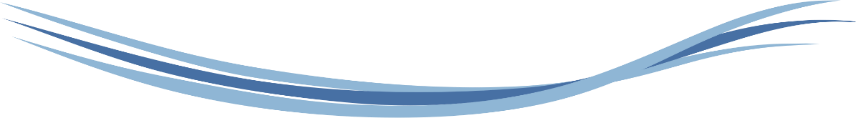 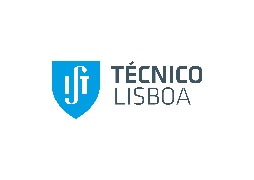 WP5 (according to the proposal):
Assumptions (success of the WP):
- Availability of HEI staff members with relevant qualifications. 
- Sufficient capacity for quality control and monitoring.
- Accurate and reliable reports on project realization.
- Understanding of quality control procedures importance.
Risks (failure of the WP):
- Incomprehensibility of partners the importance of project quality monitoring.
- In-promptness of partners reporting
Strengthening of master curricula in water resources  management 
for the Western Balkans HEIs and stakeholders
www.swarm.ni.ac.rs
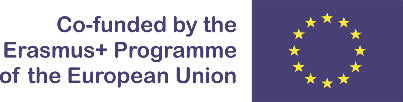 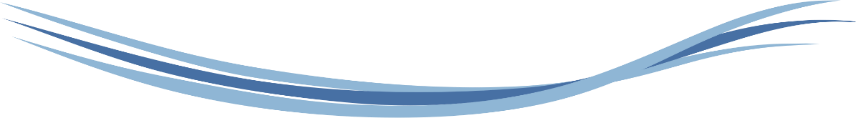 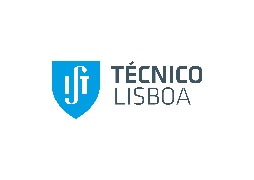 WP5 (according to the proposal):
Assumptions (success of the WP):
- Availability of HEI staff members with relevant qualifications. 
- Sufficient capacity for quality control and monitoring.
- Accurate and reliable reports on project realization.
- Understanding of quality control procedures importance.
Risks (failure of the WP):
- Incomprehensibility of partners the importance of project quality monitoring.
- In-promptness of partners reporting
A complete understanding of what is being requested and a strong collaboration and commitment from the partners
Strengthening of master curricula in water resources  management 
for the Western Balkans HEIs and stakeholders
www.swarm.ni.ac.rs
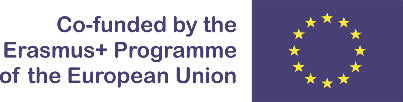 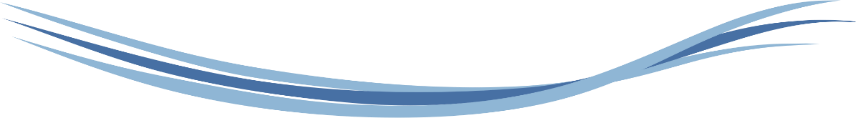 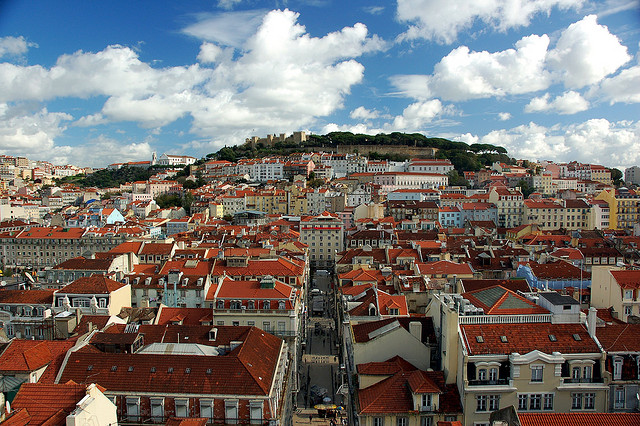 Season Greetings from Portugal!
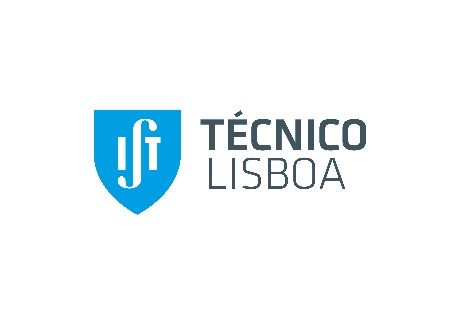 Strengthening of master curricula in water resources  management 
for the Western Balkans HEIs and stakeholders
www.swarm.ni.ac.rs